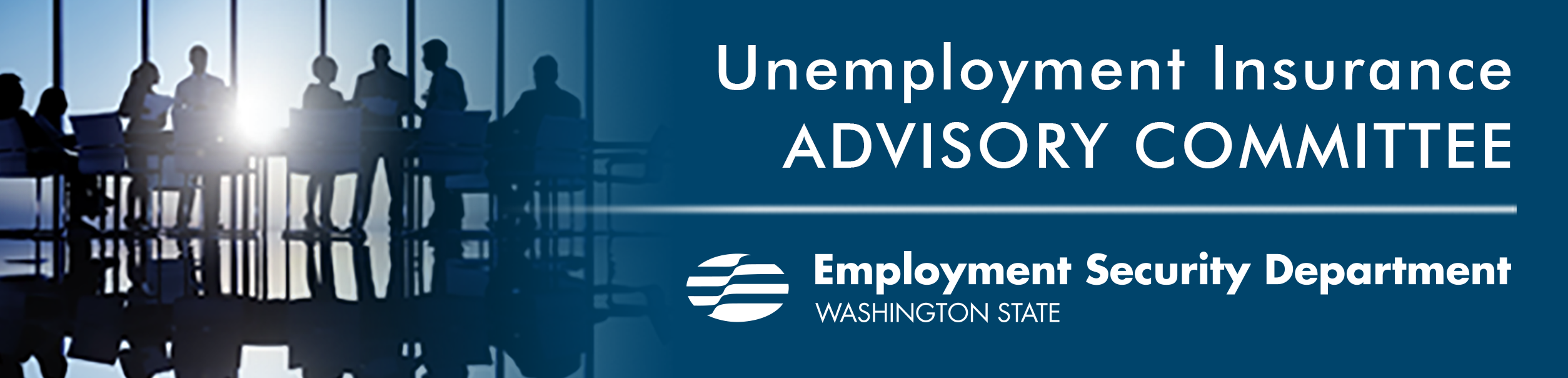 January 27, 2023
Agenda
Legislation - update
Unemployment Insurance Administrative Funding - update
Rulemaking - update
Pandemic Era Overpayments - update
Future Agenda Topics
2
Legislation Update
Caitlyn Jekel, Government Relations Director, ESD
Scott E. Michael, Legal Services Manager, ESPI
UI Agency Request Legislation
HB 1656 (Companion is SB 5240 ) - Concerning unemployment insurance benefits appeal procedures
Senate - Second Reading 

SB 5331 - Concerning job search requirements for unemployment insurance benefits
House – Rules Committee

HB 1107 - Concerning removing the terms "master" and "servant" from Titles 50 and 50A
Passed the legislature
Other UI bills still active
SHB 1106 – Expanding list of voluntary quits

SHB 1458 – Creating an apprenticeship study group

SHB 1570 – Transportation network companies

SSB 5176 – Officers of employee-owned cooperative companies

HB 1712 – Workers dislocated by closure of finfish aquaculture facilities

HB 1684 – Establishing opt-in process for tribes reporting SOC codes or job titles on quarterly reports

SSB 5156 – Concerning farm internship program
Unemployment Insurance Funding Update
Danielle Cruver, Chief Financial Officer, ESD
UI Admin Funding Request
Other UI funding items
Rulemaking Update
Scott E. Michael, Legal Services Manager, ESPI
Rule Making
Overpayment waiver emergency rules adopted March 27, 2023:
Covers the time period of February 2, 2020 through September 4, 2021 (beginning and end of PUA benefits)
Adopts USDOL-approved blanket waivers for federal CARES Act benefits
Allows people who have previously had a waiver denied to re-apply for a waiver
Allows conditional payments to be waived
Overpayments Project Updates
JR Richards, Unemployment Insurance Customer Support Director, ESD
Overpayment Project Updates
On March 29 and 30, ESD is automatically waived overpayments
 Approximately 21,000 people will receive letter or email notification
$13 million during the pandemic. 

ESD is also sending refunds totaling approximately $3 million 
 Refunds of less than $100 will be authorized when the waivers are run. 
 Larger refunds take three to six weeks.
Overpayment Project Updates
Starting April 7, 2023, the application form will be available online. 
Approximately 115,000 people with pandemic-era overpayments will need to apply for an overpayment waiver.
Claimants can visit esd.wa.gov/overpayments for more information. 
Waiver located in their eServices account. 
ESD’s agents will review each waiver application on an individual basis to see if claimants meet requirements for waiving the overpayment. 
Processing time for these waiver applications will depend on funding.
Future Meeting Topics
Legislative Session Updates
Rulemaking Updates 
Overpayments Project Updates
Appeals Backlog Updates 
Other?